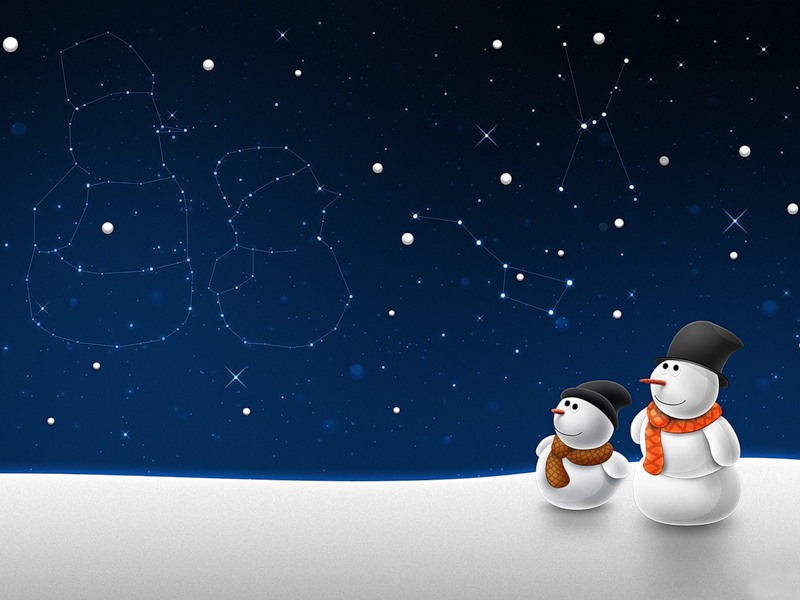 Государственное учреждение образования
«Средняя школа № 5 г. Слонима»
Урок русского языка
2 «Б» класс
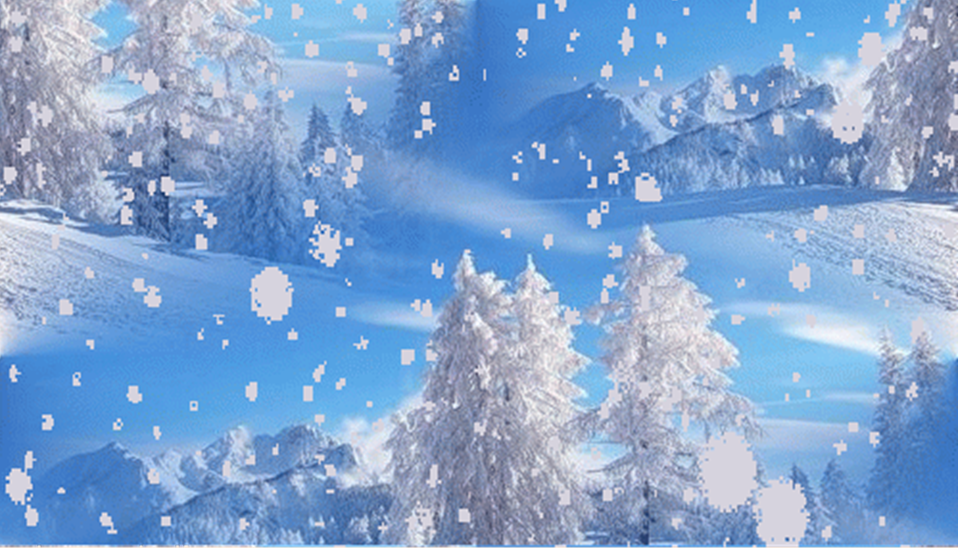 Чародейкою  ……….
      Околдован лес стоит,
      И под снежной бахромою
      Неподвижною, немою
      Чудной жизнью он блестит.
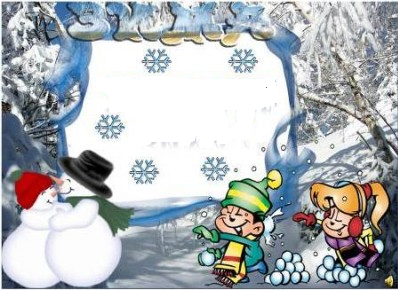 ?
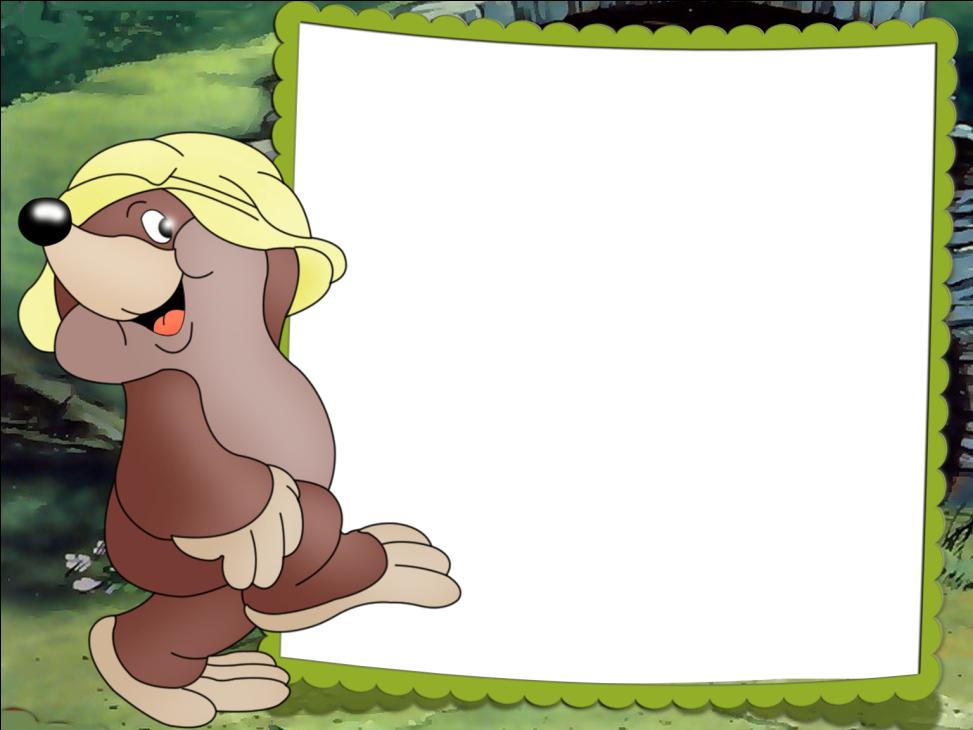 Я катаюсь на нём до в...черней поры, но л…нивый мой конь возит только с г…ры.
                  (Санки)
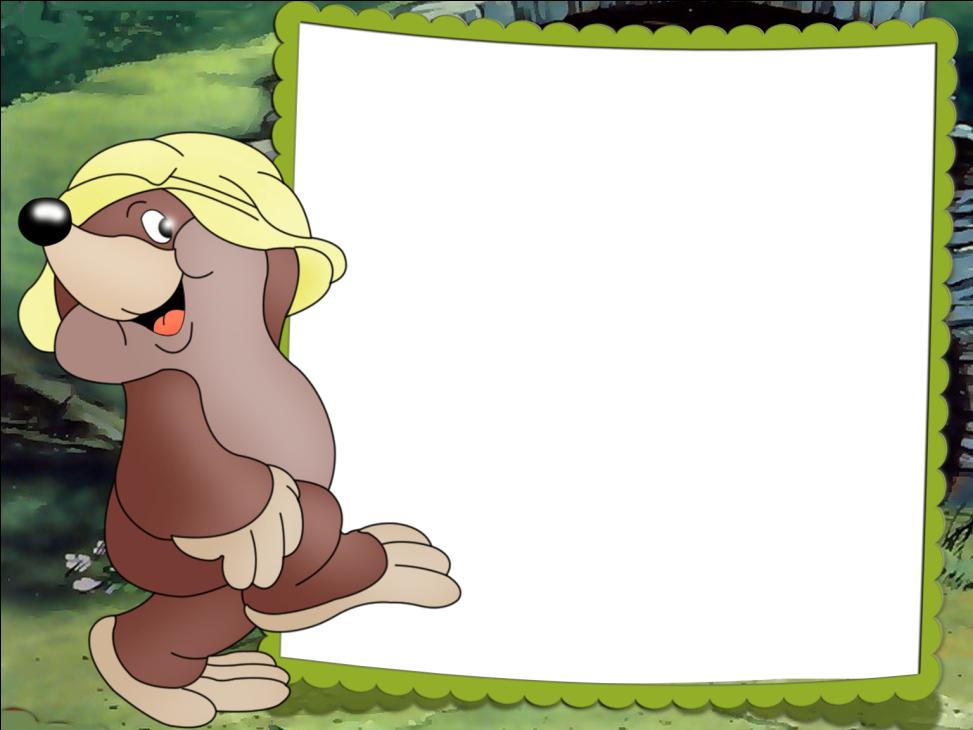 Если только гласный звук  
   вызвал вдруг сомненье,
   ты его немедленно
   ставь под ударение!
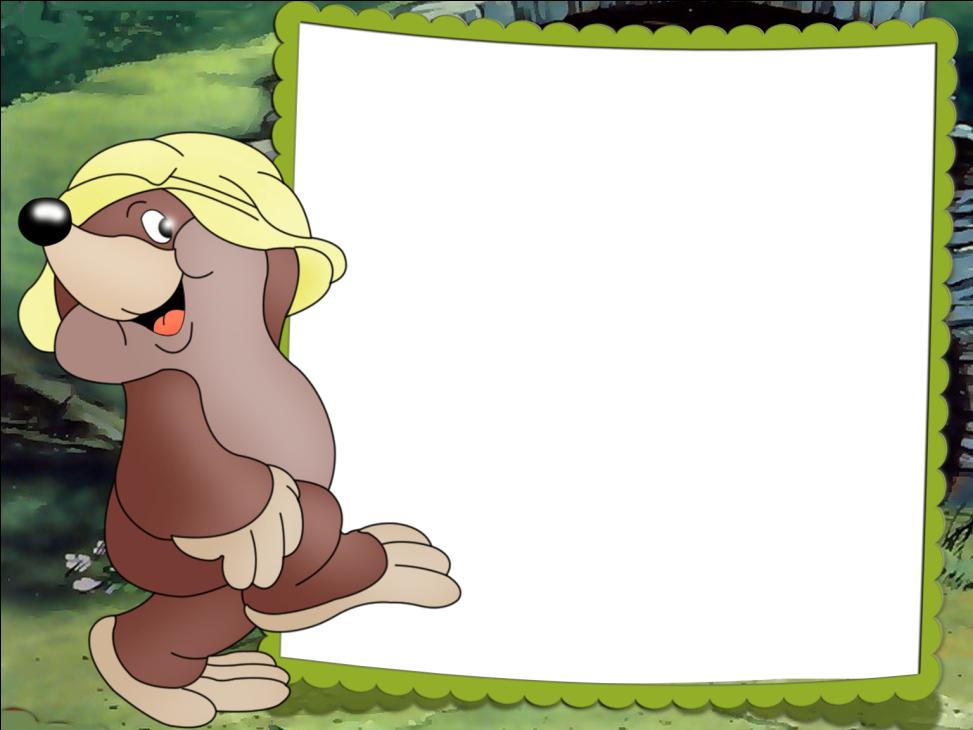 Я катаюсь на нём до в  черней поры, но л  нивый мой конь возит только с г  ры.
е
е
о
(Санки)
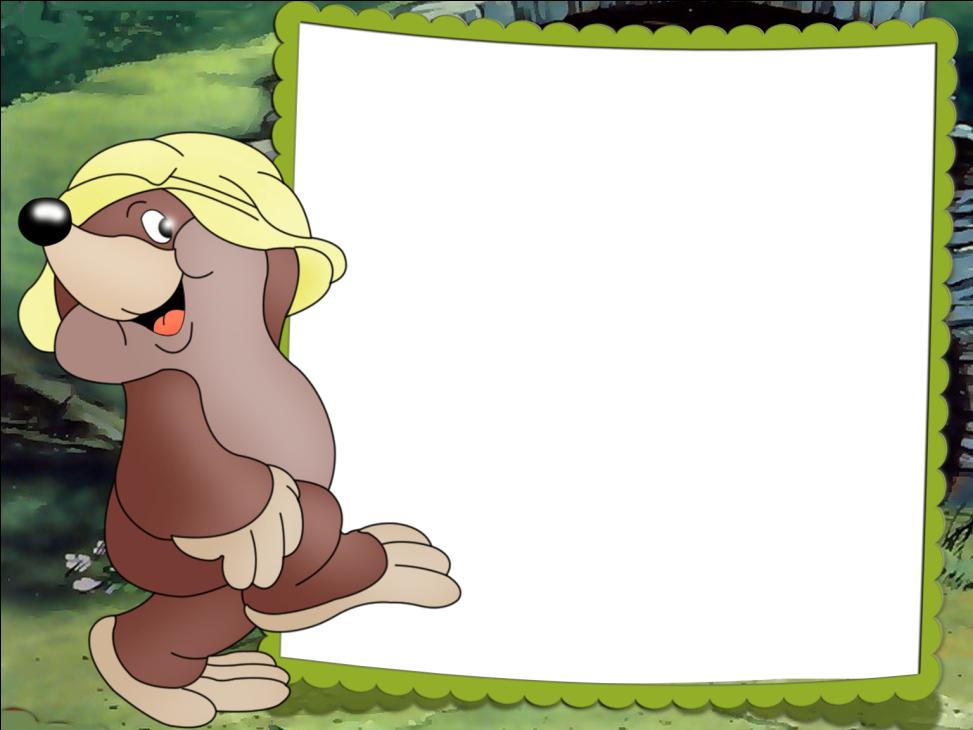 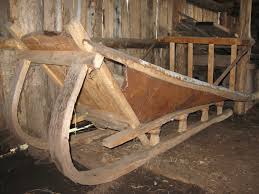 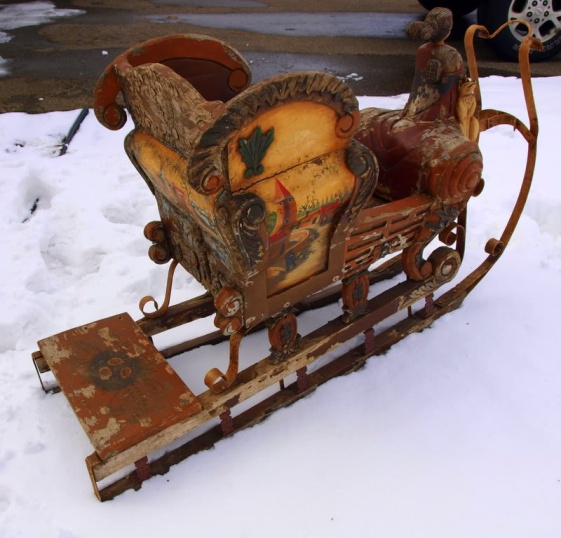 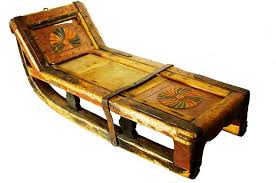 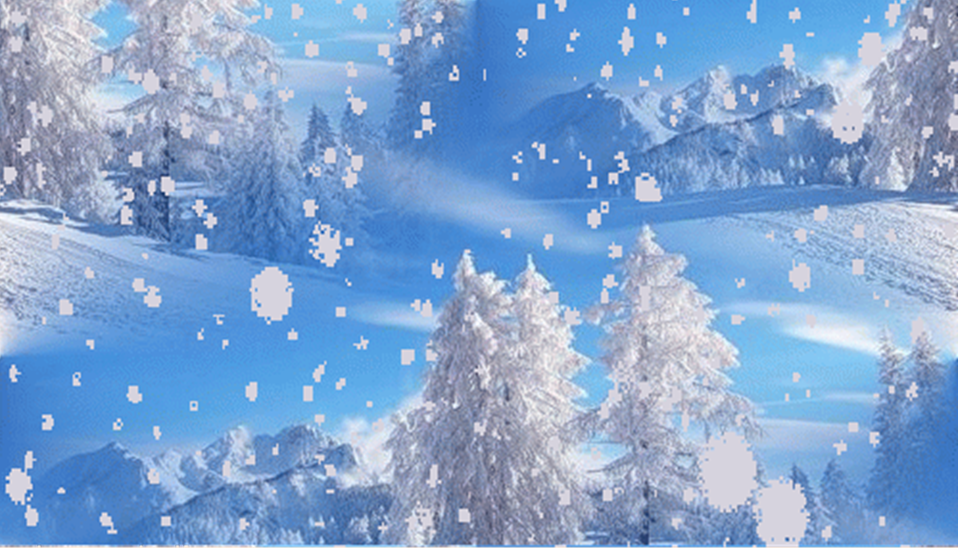 «Конструктор»
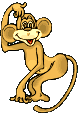 Звуки и буквы бывают…
Согласные бывают…
Гласных букв…
Гласных звуков…
Гласные бывают…
Назовите безударные гласные …
Безударных гласных пять,
         Тех, что надо проверять.
          Мы запомнили друзья,
          Буквы
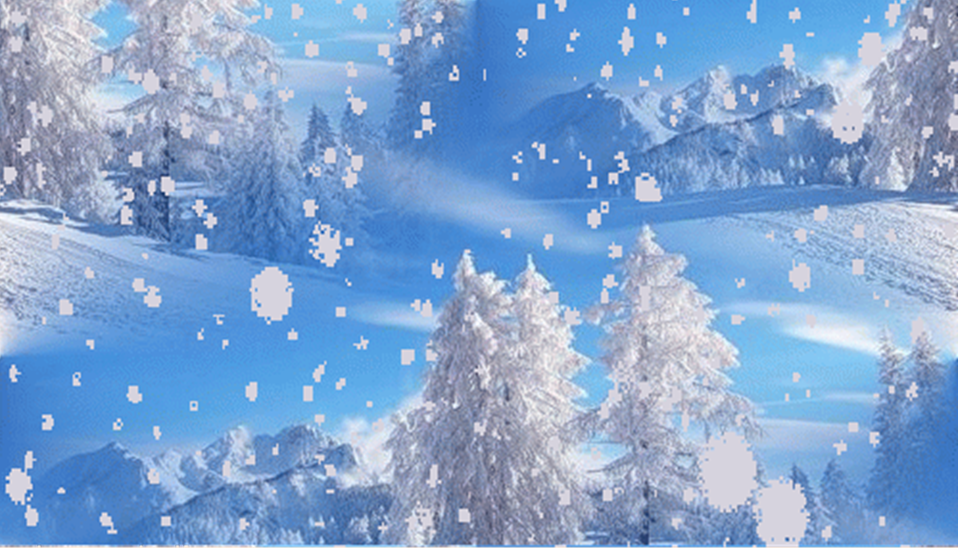 И
О
Е
Я
А
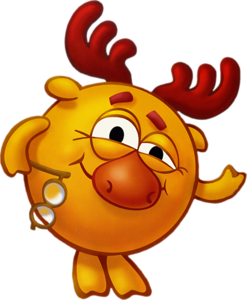 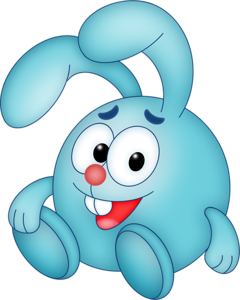 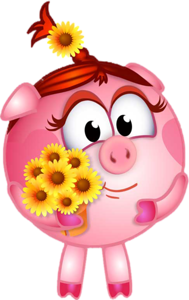 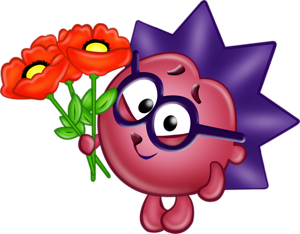 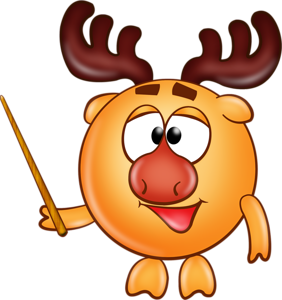 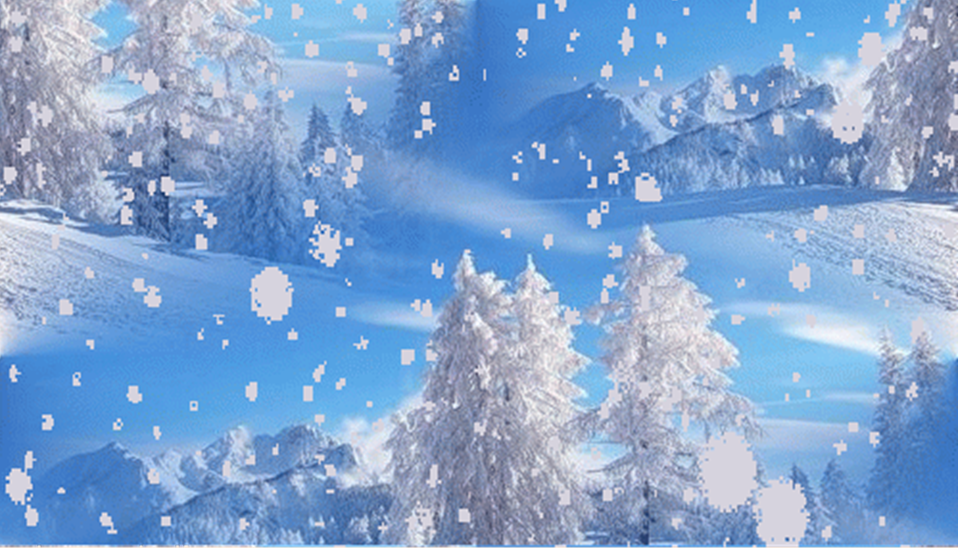 Произношение 
и обозначение  на письме гласных  
в ударных и безударных слогах
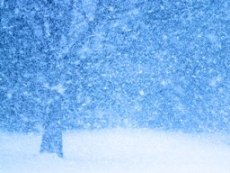 Как можно быстро  подобрать проверочное слово?
FokinaLida.75@mail.ru
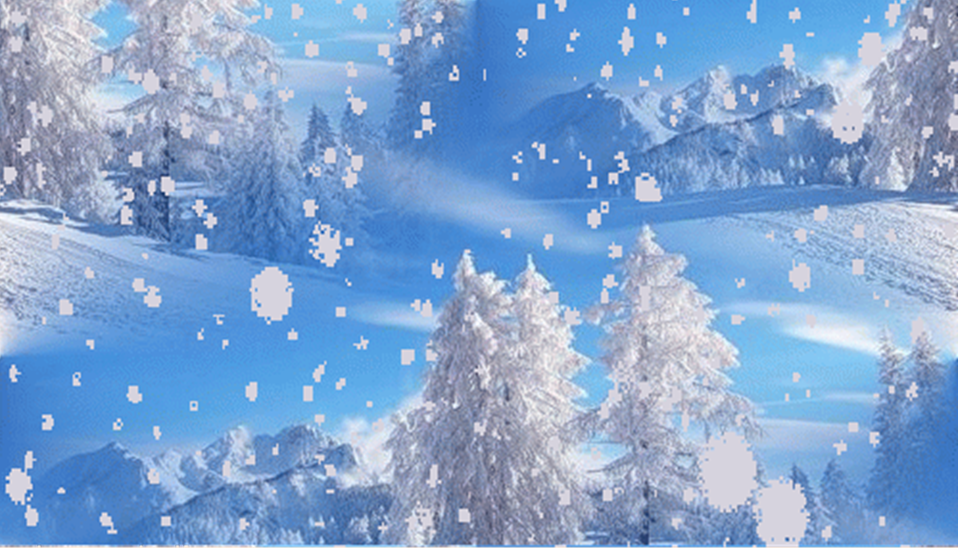 Гипотеза
Предположим, что алгоритм подбора проверочных слов при написании слов с безударными гласными похож на алгоритм подбора проверочных слов при   написании слов с парными согласными
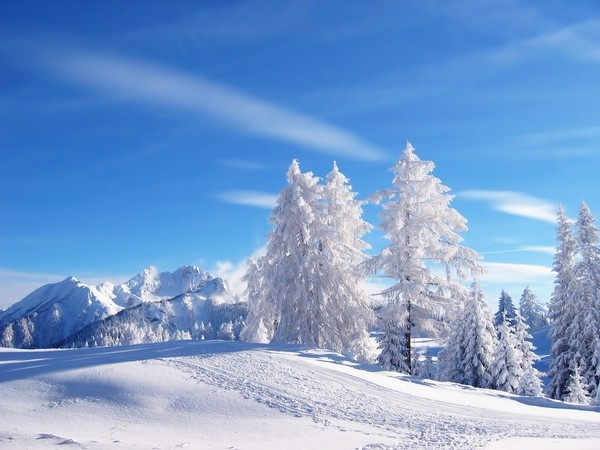 В…да- водичка, водный, водяной.
Сн…жок- снежный, снежинка, снеговик.
Пот…мнел- темнеет, тёмный.
Ун...сил- уносит, носильщик.
Л…вушка- ловит, ловкач.
К…рмушка- кормит, кормовой.
К...вёр- ковровая, коврик.
Тр…ва- травка, травяной.
Р…ка- речка, речной.
С…сна- сосны, сосёнка.
Д…жди- дождливый, дождь.
В…лна- волны, волнистый.
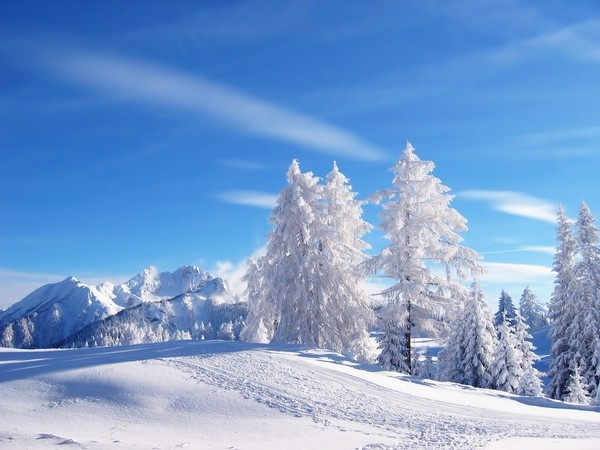 В…да - водичка, водный, водяной
о
Сн…жок - снежный, снежинка, снеговик
е
Пот…мнел - темнеет, тёмный
е
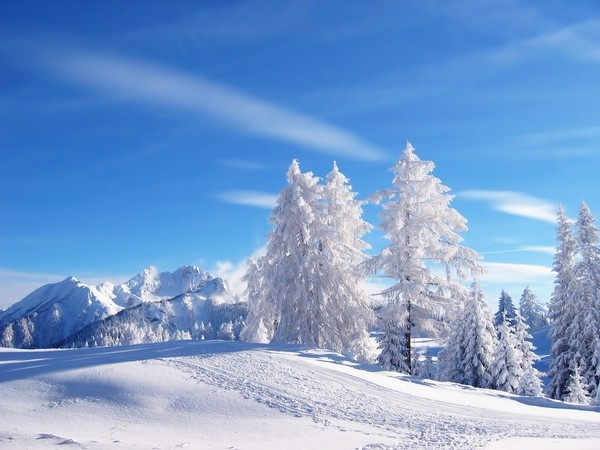 Ун…сил - уносит, носильщик
о
Л…вушка - ловит, ловкач
о
К…рмушка - кормит, кормовой
о
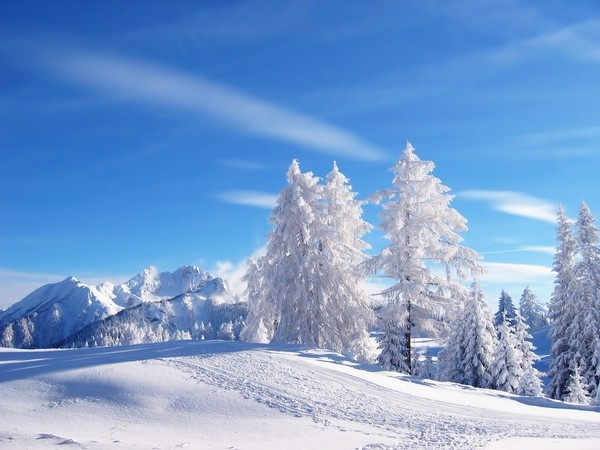 К...вёр - ковровая, коврик
о
Тр…ва - травка, травяной
а
Р...ка - речка, речной
е
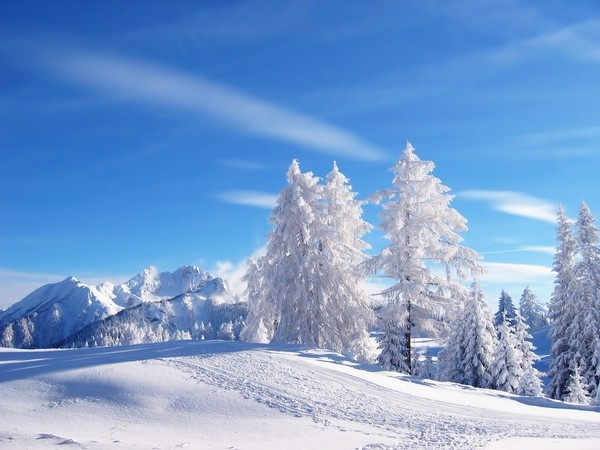 С…сна- сосны, сосёнка
о
Д…жди- дождливый, дождь
о
В…лна- волны, волнистый
о
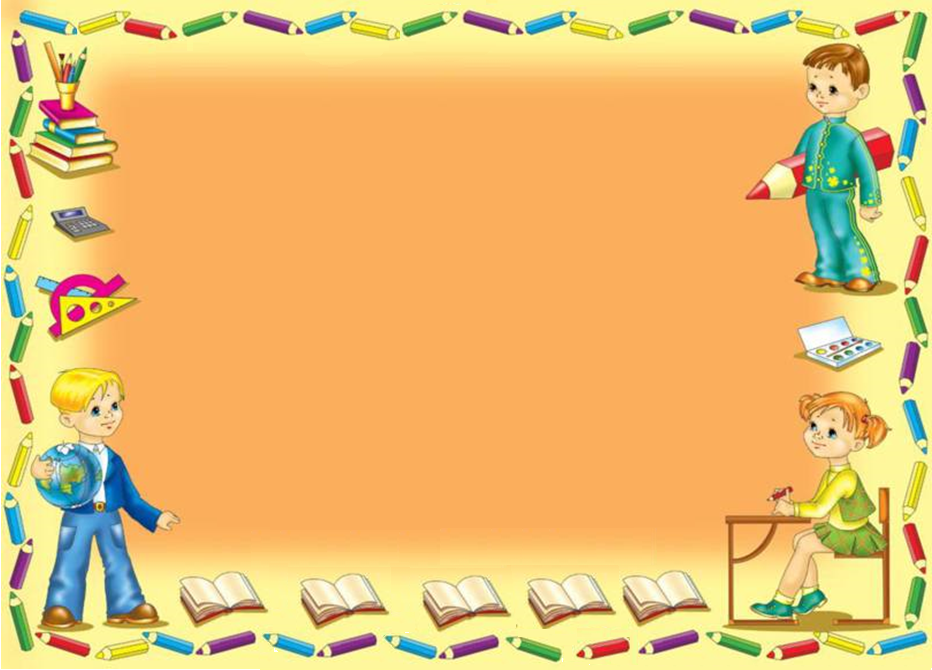 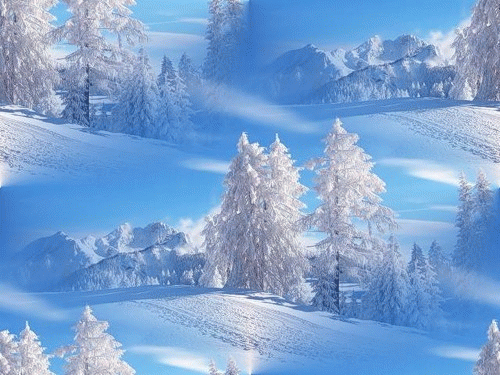 Деревенский старожил
  Сад в усадьбе сторожил.
  А кругом луга, леса.
  Видит дед: бежит  лиса.
  Списывая не спеши,
Букву к буковке спиши.
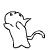 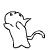 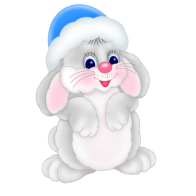 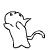 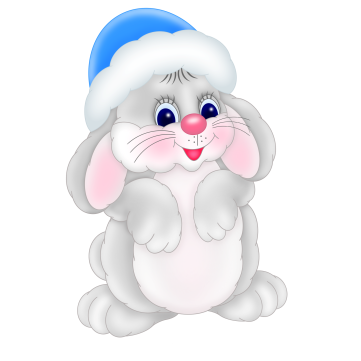 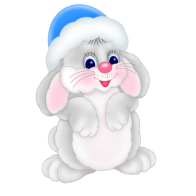 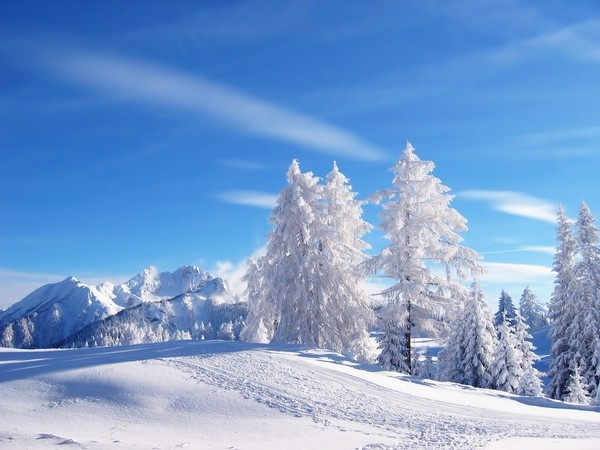 От инея покр_снели осины. В_да  в 
р_ке пот_мнела. Ветер обрывал листья с д_ревьев и ун_сил их.
а
о
е
е
е
о
Игра «Снежки»
сн   жинка
 з  ма
 л  сичка
 гр  бы
 гн  здо
е
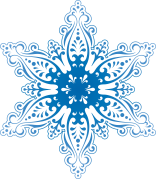 з  йчиха
 к  рмушка
 з  мля
 л  сток
 л  сник
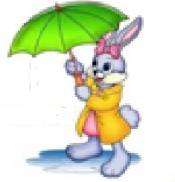 а
и
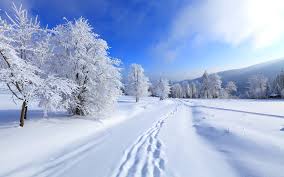 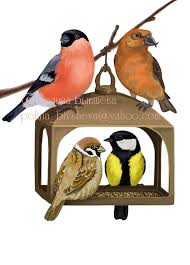 о
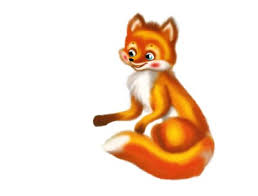 и
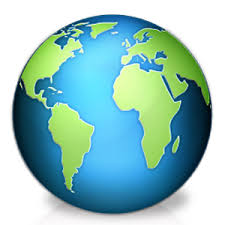 е
и
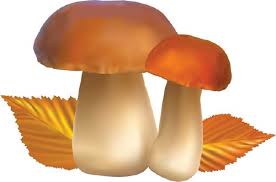 и
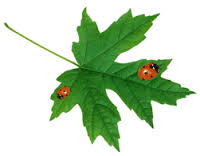 е
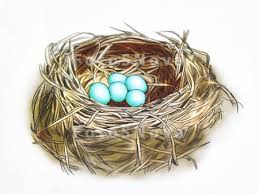 е
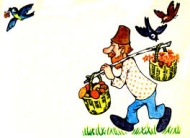 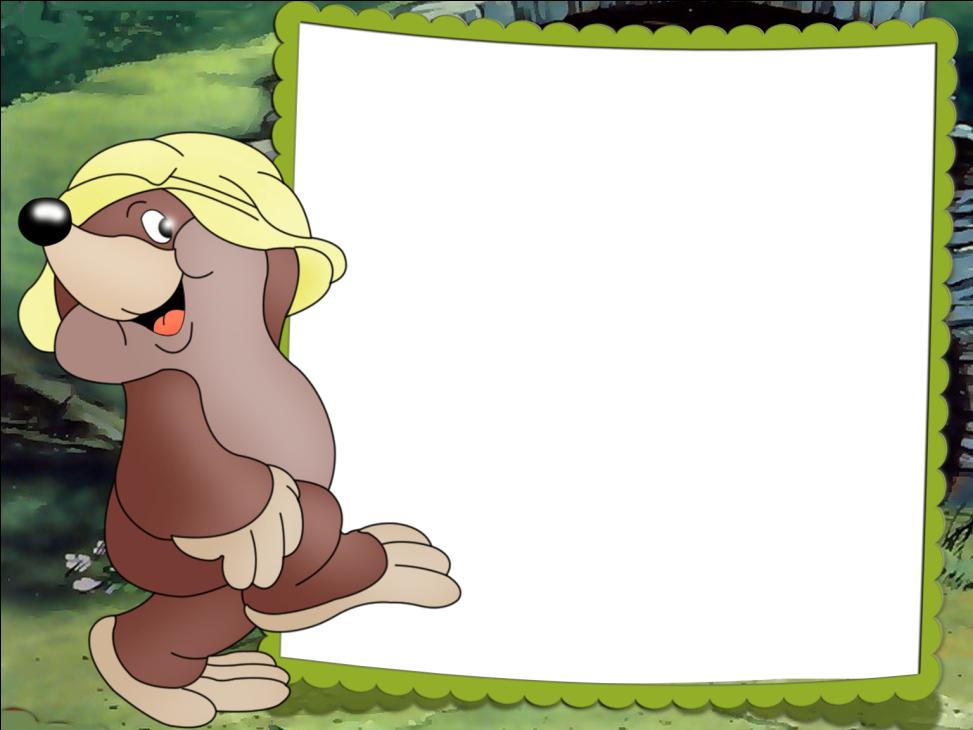 Деревенский ст_рожил
   Сад в усадьбе ст_рожил.
   А кругом луга, л_са.
   Видит дед: бежит  л_са.
   Списывая не сп_ши,
    Букву к буковке сп_ши.
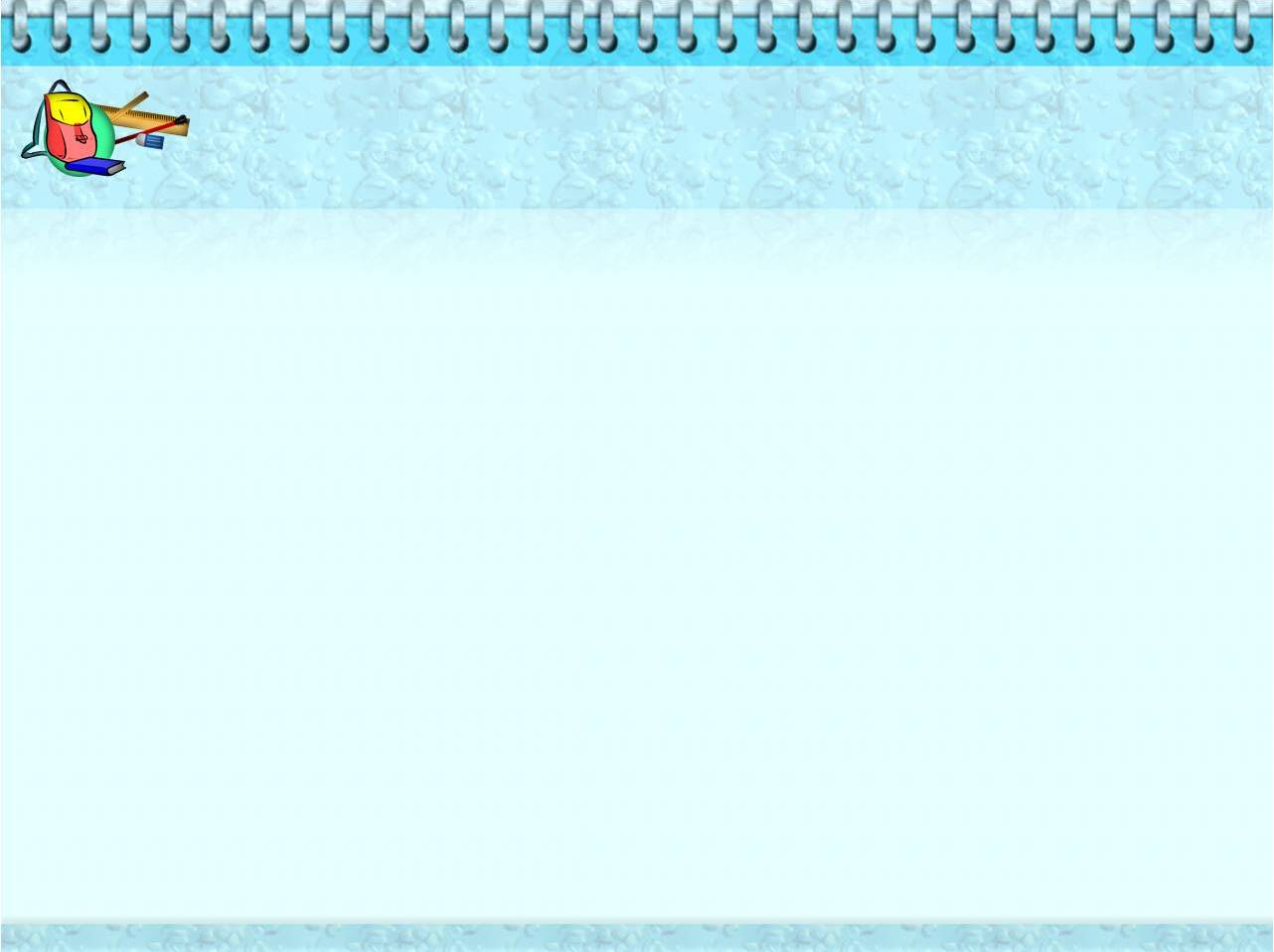 2 группа
 Вставьте пропущенные буквы, используя слова для справок
  Деревенский ст..рожил
  Сад в усадьбе ст..рожил.
  А кругом луга, л..са.
  Видит дед: бежит  л..са.
  Списывая не сп..ши,
Букву к буковке сп..ши.
Слова для справок: старый, сторож, лес, лисонька, спешка, пишет.
1 группа 
Вставьте пропущенные буквы
  Деревенский ст..рожил
  Сад в усадьбе ст..рожил.
  А кругом луга, л..са.
  Видит дед: бежит  л..са.
  Списывая не сп..ши,
Букву к буковке сп..ши.
3.Соедини выделенную орфограмму с проверочным словом.
           Деревенский старожил (старый, сторож)
           Сад в усадьбе сторожил.( старый, сторож)
           А кругом луга, леса.( лес, лисонька)
           Видит дед: бежит  лиса. (лес, лисонька)
           Списывая не спеши,( спешка, пишет)
           Букву к буковке спиши.  (спешка, пишет)
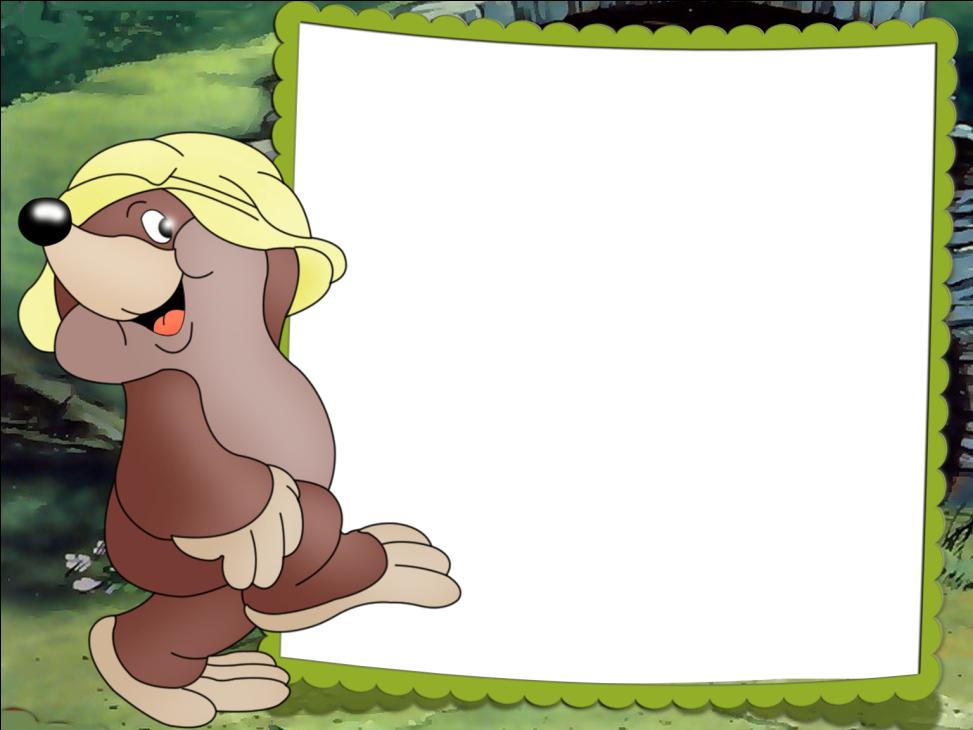 Деревенский старожил
   Сад в усадьбе сторожил.
   А кругом луга, леса.
   Видит дед: бежит  лиса.
   Списывая не спеши,
    Букву к буковке спиши.
а
о
е
и
е
и
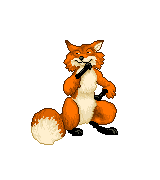 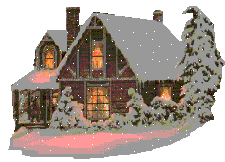 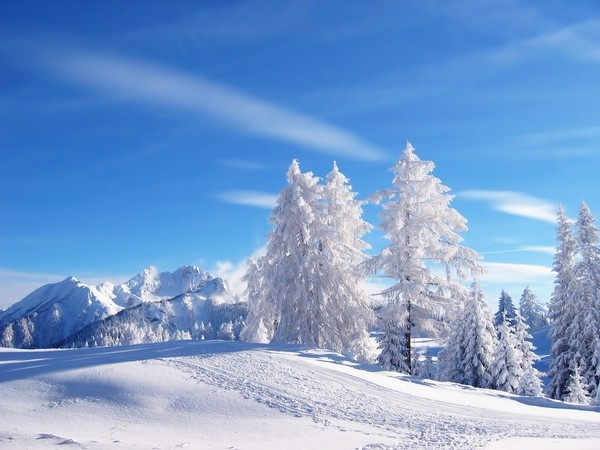 Если только гласный звук  
   вызвал вдруг сомненье,
   ты его немедленно
   ставь под ударение!
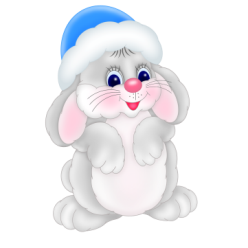 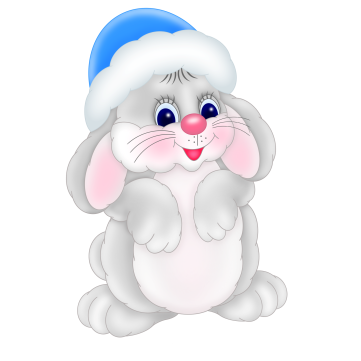 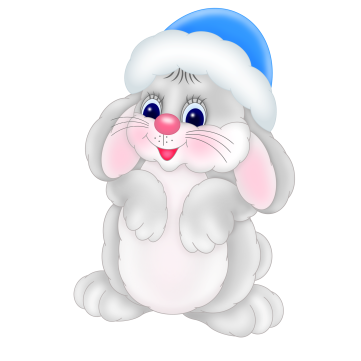 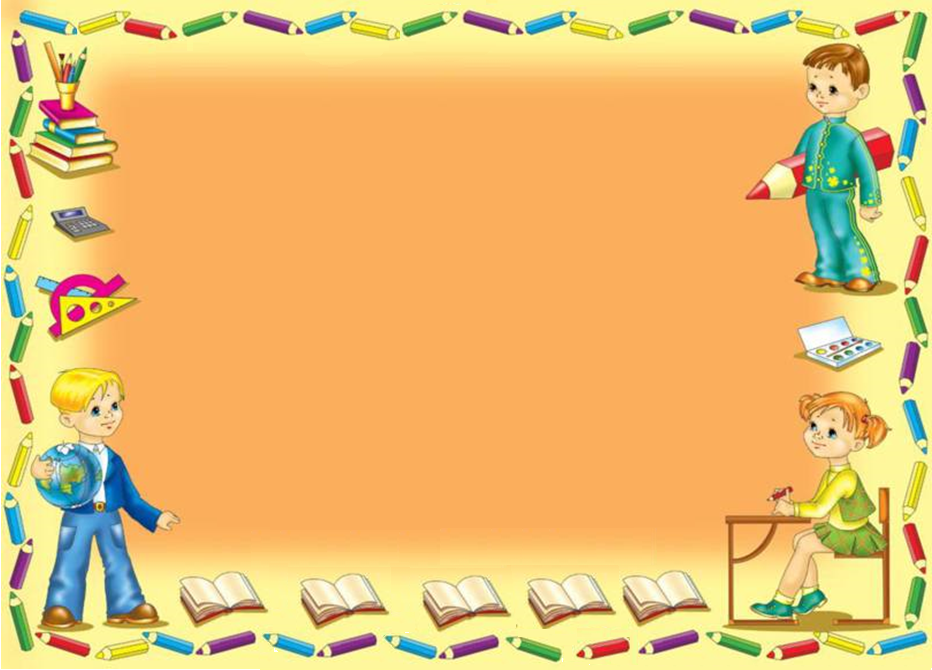 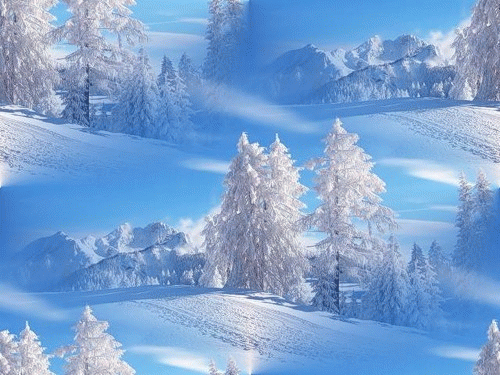 Деревенский старожил
  Сад в усадьбе сторожил.
  А кругом луга, леса.
  Видит дед: бежит  лиса.
  Списывая не спеши,
Букву к буковке спиши.
Снежком замело поля и тропинки.
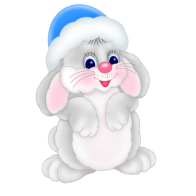 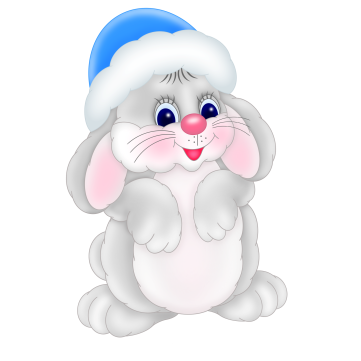 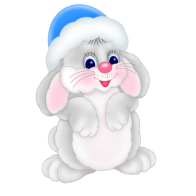 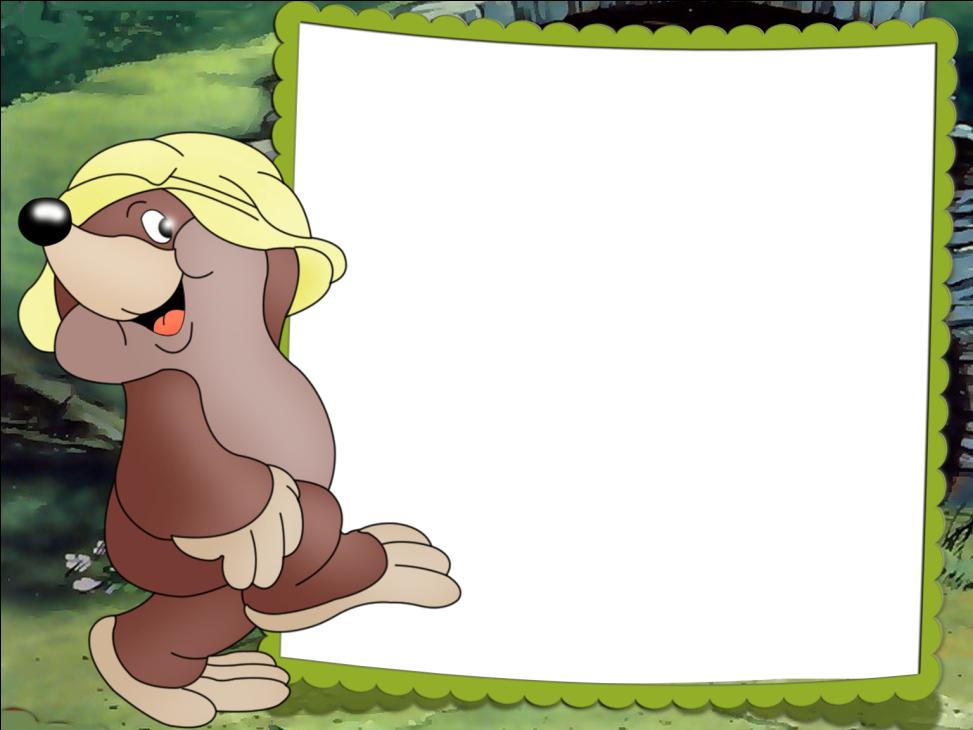 Упражнение 199.
Составьте устно
 2 предложения 
на тему «Зима»